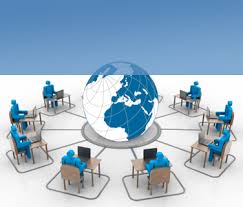 ماهيةإدارة الكفاءات:
1-تمهيد:
قبل التطرق إلى إدارة الكفاءات، نود أن نشير إلى التطور التاريخي لهذه الإدارة، فكما يقول (KLARSFELD 2003)  بأن الكفاءات هي مفتاح الحركية وتكيف العمال فيما بينهم. كما اختلف في تعريف إدارة الكفاءات، وذلك راجع إلى سببين،  الأول ناتج عن الاختلاف الأصلي في تعريف وتحديد معنى الكفاءة، وبالتالي إدارتها، والثاني عند ذهاب البعض باعتبار هذه الوظيفة واحدة من  بين الوظائف غير المستقلة عن إدارة الموارد البشرية، وبالتالي اعتبارها كنشاط من الأنشطة العادية لهذه الإدارة.
2-مفهوم إدارة الكفاءات:
أن مفهوم الكفاءات فرض نفسه كواحد من المفاهيم ذات الطابع المهم و الاستراتيجي، لدرجة أنه أصبح يدار تحت  وصاية منهجية خاصة قائمة بذاتها تعرف بإدارة الكفاءات، ونتيجة للاختلافات الكثيرة في تعريف هذه الإدارة نورد بعضا منها لمعرفة وجهات النظر المختلفة حول هذا النشاط.
التعريف الأول: "هي عبارة عن إدارة وظيفة من الموار البشرية التي تعمل على زيادة تنافسية المنظمة عن طريق احداث التوازن والتطابق بين الكفاءات التي تحتاجها المنظمة، وكفاءات الموارد البشرية المتاحة"؛
التعريف الثاني: " هي عبارة عن استراتيجية شاملة لإدارة الموارد البشرية تضم الاستقطاب، التوظيف، إدارة المسار المهني، تقييم الكفاءات والأداء، التدريب، وتهدف عموما إلى تنمية الكفاءات الجماعية للمنظمة، ويضم هذا الهدف بعدين: البعد الأول هو هدف تنبؤي، والهدف الثاني هو هدف عملي، بحيث يتجلى ذلك في التنبؤ بالكفاءات المستقبلية والبحث عنه داخل أو خارج المنظمة  وفي نفس الوقت العمل على اكتشاف وتطوير الكفاءات الحالية التي تمتلكها المنظمة "؛ 
التعريف الثالث:" هي عبارة عن تصميم وتنفيذ ومتابعة سياسات ومخططات الأعمال التي تهدف إلى تخفيض الفجوة بين احتياجات الموارد البشرية للمنظمة ( كما و كيفا) بصورة استباقية وذلك موازاة مع الخطة الاستراتيجية على الأقل الخطط متوسطة الأجل"؛
التعريف الرابع: هي منهج خاص بهندسة الموارد البشرية يهتم بتصميم وتنفيذ ورقابة السياسات التطبيقية التي تهدف إلى تقليص الهوة بين الاحتياجات والموارد البشرية كًّما ونوعا« 
 ويتضح لنا من خلال التعاريف السابقة، أن إدارة الكفاءات ما هي إلا مرحلة حالية تمر بها منهجية إدارة الموارد البشرية، وقد برزت نتيجة حاجة تمثلت في الاختلاف والهوة بين إدارة الوظائف والكفاءات والاقتصاد مبني على العولمة، إذ نجد بأن إدارة الوظائف ركزت على الجانب الموضوعي للوظائف مع إهمال الكفاءات من جهة، ومن جهة أخرى فالتغيرات المتسارعة للاقتصاد وعلى رأسها العولمة في جميع مناحيها  فرضت نفسها حيث برزت الحاجة إلى إيجاد منهجية جديدة قادرة على الموازنة بين بين الخلل في إدارة الوظائف و العولمة.
تعريف إجرائي لإدارة الكفاءات يتمثل فيما يلي 
"هي منهجية تنظيمية قائمة على أساس الموائمة بين احتياجات المنظمة من الموارد البشرية وبين ا ونوعا، وذلك تماشيا مع  متغيرات البيئة الخارجية عن طريق تحليل وتخطيط تلك الاحتياجات كم استراتيجية إدارة الموارد البشرية والاستراتيجية العامة للمنظمة".
3: خصائص إدارة الكفاءات 
اذا تمعنا في التعريف السابق نستنتج أن إدارة الكفاءات تتميز بمجموعة من الخصائص: 
هي عملية استراتيجية: بما أن هذه الإدارة تتعامل مع جزئيات تشكل رهانا استراتيجيا يعول عليه في تحقيق المزايا التنافسية، فتعتبر النشاطات المختلفة لإدارة الكفاءات ذات طابع استراتيجي، فعندما تسعى هذه الإدارة إلى استباق واستقطاب الكفاءات على المدى البعيد فإنها بذلك تمارس عمال استراتيجيا بإمكاننا أن نقول عنه بأنه ذو بعد طويل المدى؛
هي عملية ذات طابع عملياتي: لا يمكن أن تصنف نشاطات إدارة الكفاءات ذات طابع نظري بحت، بل تمارس هذه الإدارة نشاطاتها اعتمادا على الكثير من العلوم والفنون، فعلى سبيل المثال تستند إلى علم النفس والاجتماع والإحصاء والرياضيات وعلم الهندسة البشرية وغيرها من العلوم سواء كانتّ إنسانية اجتماعية أو تجريبية، لذلك فهي تنحو منحى عمليا تطبيقيا الغرض منه هو الوصول إلى أنجع السبل الواقعية والمنطقية لتحقيق الأهداف المنشودة؛
هي أداة لاتخاذ القرارات: يعتبر تحسين أداء الموارد البشرية من بين أهداف إدارة الكفاءات، وبما أن هذه الأخيرة تستهدف من خلال أنشطتها رفع الأداء وتحسينه واستغال تلك الموارد بصورة فعالة وفاعلية فهي بذلك تساعد في اتخاذ القرارات الخاصة بدعم الإدارة، وتندرج تحت هذا العنصر عدة قرارات منها ما يتعلق بالأفراد كالتدريب وتوصيف الوظائف، ومنها ما يتعلق بالإدارة نفسها كعمليات الاستفادة من الكفاءات مثل اتخاذ القرارات الخاصة بالتثمين والمكافآت والاستقطاب؛
تعتبر إدارة كفاءات الفرد ثروة وليس مجرد مورد: فهي بذلك تعول على أفرادها باعتبارهم مصرا للثروة، ولذلك فهي تلجأ إلى الهندسة و الاستفادة منها، بل وحتى التطور الحديث لمنهج إدارة الموارد البشرية في الوقت الراهن يعتبر المورد البشري بمثابة شريك استراتيجي للمنظمة تتعامل معه دائما بصيغة الرابح، وحتى من جانب الفرد فهو يعتبر نفسه شريكا للمنظمة يسعى إلى تعظيم العوائد ما دام يعمل بمنطق الشريك.
4:أهمية وأهداف إدارة الكفاءات
باعتبار إدارة الكفاءات تستهدف المدى غير المنظور في الأساس من استقطاب وتحليل وتدريب وتنمية للموارد البشرية، وبقدر ما تكتسيه الموارد البشرية ليس كمورد فريد متفرد بل كثروة كامنة وحركية للمنظمة أيضا، فإن إدارة الكفاءات ما وجدت لتحقيق جملة من الأهداف، وألنها بالمقابل تكتسي أهمية بالغة على جميع الأصعدة وعلى جميع المستويات الإدارية بدون استثناء.
أولا_ الأهمية: تكتسي إدارة الكفاءات أهمية بالغة باعتبارها حلقة الوصل بين الإدارة الدنيا والإدارة العليا، ففي هذه الحالة نميز بين ثالثة مناهج كلها مبنية على التركيز على الكفاءات:

أما المستوى الأول فيهتم بتسيير الكفاءات(Gestion des compétences): 
وهو عبارة عن منهج قائم على البحث عن الكفاءات المناسبة للوظائف المتاحة، حيث يتيح هذا التسيير الموازنة بين احتياجات الوظائف والموارد البشرية، وتنقسم كفاءات هذا المستوى إلى نوعين: كفاءات تقنية أو خاصة والتي تتعلق مباشرة بنوع المهنة أو المهمة الممارسة(كفاءات إعداد إعلان البيع بالنسبة للمكلف بالشراء) ، والكفاءات العرضية (Tranversale) وهي الكفاءات التي ال تتعلق مباشرة بالمهنة أو الوظيفة مثل: الكفاءات العلائقية (البشرية) والكفاءات التنظيمية (التخطيط، التنظيم....الخ) ؛
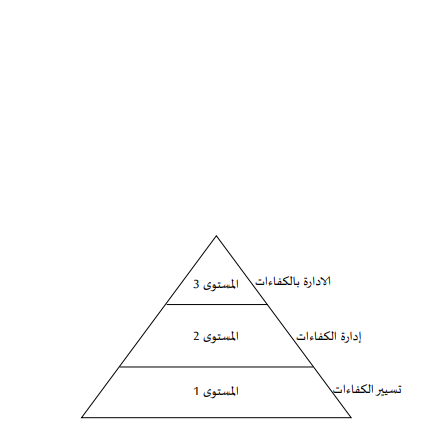 المستوى الثاني: يتعلق بإدارة الكفاءات، وهو موضوعنا والذي يكون حلقة الوصل بين المستوى الأول والثالث، ويتحدد ذلك بكونها التطبيق العملي لتسيير الكفاءات، إذ تهتم هذه الإدارة بتنمية الكفاءات بغرض رفع الأداء؛ 
المستوى الثالث: وهو الادارة بالكفاءات، وهي المستوى الخاص بالإدارة العليا، حيث تتحدد فيه الكفاءات الاستراتيجية، وال يتمحور دور هذا المستوى في سد الفجوة في احتياج المنظمة للكفاءات على المدى القصير نما يتعداه إلى المستوى الاستراتيجي طويل المدى؛ 
والشكل التالي يوضح ذلك باختصار:
الشكل رقم 01: هرم إدارة الكفاءات
ويمكن اختصار أهمية  ادارة الكفاءات في العناصر التالية:
تساعد الإدارة الكفاءات من خلال التركيز على استقطاب الكفاءات على المدى الطويل في جانبين بالنسبة للإدارة العليا، الاول يعنى بتوفير الكفاءات على المدى الاستراتيجي ، والثاني يضمن وضع استراتيجية شاملة للمنظمة وفق رسالة ورؤية  واضحتين، وذلك من خلال الكفاءات التصورية لأصحاب القرار والإدارة العليا؛
	تمكن الإدارة الجيدة والعقلانية للكفاءات من الاستفادة من القوى العاملة وفق اقصى حد ممكن ، وذلك مثلا عن طريق التركيز على سد تلك الفجوات بين الاحتياجات و الموارد المتاحة بصورة دقيقة مما يضمن اقتصادا للجهد والوقت والتكلفة التي تكون عادة صبغة سلبية ملاصقة لأي استراتيجية تطويرية تنموية . وحتى ضمان عدم دوران العمالة وعدم هجرة الكفاءات خارج المنظمة نتيجة الاهتمام بكل مكونات الكفاءة بدون استثناء؛
	إن تركيز إدارة الكفاءات على مجموعة من الأنشطة من بينها أنشطة التدريب والتعلم، من شأنها أن تعزز من تطبيق منهجية وفلسفة المنظمة المتعلمة، لذلك تساهم إدارة الكفاءات بصورة مباشرة في دعم تلك الغاية وفق مجموعة من المبادئ (التي تقوم عليها المنظمة المتعلمة) وأهمها الرؤية المشتركة، فرق العمل المتعلمة،....الخ؛
تكمن الأهمية الاجتماعية لإدارة الكفاءات في الاسهام بصوة غير مباشرة في البحث عن الكفاءات في سوق العمل (خاصة إذا كانت المنظمة ال تملك كفاءات داخلها)، وبالتالي عدم تهميش هذه الفئة والتي تعتبر عملة نادرة يمكن ان تهاجر الوطن في أي وقت، وبالتالي تخسر الدولة عنصرا بالغ الأهمية كأصل من الأصول المعنوية؛
ثانيا_ الأهداف:
أما إذا تكلمنا عن أهداف إدارة الكفاءات، فهي كثيرة لا يمكن حصرها لها، بل يمكن ذكر أهمها وهي كالتالي:
بالنسبة إلى المنظمة :
-	تهدف للحصول على أداء عال مع نتائج إيجابية تتجسد في كل من الفعالية، الفاعلية؛
-	تساعد على التنبؤ المسبق للكفاءات كما وكيفا، ويق ي سوق العمل، وقد ساعدت شبكة الأنترنت في ذلك؛
تسهيل التعاضد والتوافق بين أهداف المنظمة وأهداف الافراد العاملين عن طريق احداث التوازن والملائمة بين متطلبات كل طرف؛
	دعم ثقافة المنظمة المعتمدة خاصة إذا تم استهداف الجانب غير المنظور من الكفاءات والمتمثل في القيم والاتجاهات، ومن ثم تغييرها بصورة تدريجية حتى تتماشى جنبا الى جنب مع ثقافة المنظمة وبالتالي تحقيق الأهداف الكلية للمنظمة؛
الإبقاء والمحافظة على المواهب والكفاءات والحيلولة دون دورانها نحو المنظمات الأخرى، وذلك بتوفير المناخ الداخلي السانح والبيئة الملائمة المشجعة على تحريك وتثمين تلك الكفاءات؛
تثمين وتعظيم المردود الحاصل من الاستثمارات المالية في البرامج التدريبية عن طريق المساعدة في إعداد أو تحديد الاحتياجات التدريبية اعتمادا على مرجع الكفاءات او مرجع المهن والوظائف، والتصريح الدقيق بالاحتياجات الفعلية المدروسة جيدا من الكفاءات؛
بالنسبة للإدارة العليا:
-	تمهيد الأساس نحو إدارة جيدة وواضحة المعالم بالنسبة للإدارة العليا؛
-	جسيد وتعزيز التعاون مع إدارة الموارد البشرية خاصة وأن هذه الأخيرة لها استراتيجيتها التي تصب في تحقيق الأهداف الاستراتيجية الكلية؛
بالنسبة لإدارة الموارد البشرية:
هي عبارة عن أداة مساعدة لتعزيز مركز الموارد ا البشرية على المستوى الاستراتيجية؛ 
	إضفاء نوع من الشفافية والنزاهة للتعامل مع الافراد بصورة عادلة؛
	ربط ودمج مختلف النشاطات ووظائف إدارة الموارد البشرية لتعمل بصورة أكثر تكاملية من ذي قبل باعتبار إدارة الكفاءات حلقة الوصل بين هذه الوظائف؛
بالنسبة للنقابات:
خلق الانفتاح والشفافية في التعامل مع الافراد وضمان العدل المؤسس على التقييم على أساس الكفاءات.
إضفاء روح التعاون والتعاضد بين الافراد عن طريق تقليص الصراعات والنزاعات سواء بين الإدارة والافراد، او حتى مع الافراد بين بعضهم، ويمكن ان يكون ذلك من خلال التنمية والتدريب على التواصل وبناء العلاقات الاجتماعية الجيدة.
بالنسبة للاقتصاد الوطني:
-	إن تحسين كفاءات الافراد يصب في خانة تلبية الاحتياجات الوظيفية والمسار المهني للفرد، وبالتالي ضمان منصب محترم وراق بالنسبة للفرد الكفء، ويهدف ذلك في الأخير إلى رفع الدخل الفردي وبالتالي زيادة معدل (مؤشر) التنمية البشرية للدولة، وتصنيفها في المراتب الأولى؛
يمكن اعتبار هذا الهدف تبادلي يستفيد منه الطرفان (الدولة والفرد)، فإدارة ا لكفاءات تهتم بتنمية الإبداع والابتكار لدى الأفراد باعتبار هذه الأخيرة مكون من مكونات الكفاءة تحت عنصر (المهارات)، حيث يساهم هذا التطوير في دعم منظومة الإبداع الوطنية واثرائها ببراءات الاختراع، والحقوق الخاصة بالملكية الفكرية، وبالتالي تستفيد الدولة من عوائد هذه الأخيرة.
	دعم إيرادات الدولة بصورة غير مباشرة عن طريق توفير الكفاءات المناسبة لاحتياجات سوق العمل في البلد، ومن شأن ذلك أن يقلل من اعتمادية الدولة على التبعية الأجنبية خاصة في المجال التقني والتكنولوجيا، حيث يوفر ذلك من المال الكثير فاذا ارادت الدولة أن تقلل من اعتمادها أو تبعيتها للدول الأجنبية فعليها أن توفر مناخا سانحا لتنمية الطاقات الوطنية.
5:متطلبات إدارة الكفاءات
ان عملية صناعة وتأسيس الكفاءات ثم تسييرها يتطلب جملة من المعطيات والخطوات التي تقع على عاتق إدارة الموارد البشرية والمنظمة ككل، وتتمثل هذه المتطلبات في ما يلي:
أ-التطوير المستمر: ان المنظمة اليوم تبحث عن المعرفة والمعلومات بصورة اكبر وذلك من خلال التدريب والتعليم المستمر، ومن خلال تطوير وتخطيط المسار المهني ورصد الميزانيات المخصصة لذلك.
ب-المشاركة الفعالة: وتتضمن العديد من الجوانب منها: ان تشارك الكفاءات في تحديد المعارف والمعلومات اللازمة لهم وأيضا تحديد مصادر الحصول عليها وان تتيح لهم الاستفادة من المعارف والمعلومات المتاحة. ينبغي إعطاء الكفاءات الحرية في التفكير والراي والعمل وإدارة هؤلاء الافراد بكفاءة للحصول على مخرجات فعالة. 
مشاركة الكفاءات في الأرباح والعوائد الناتجة من ثمار تفكيرهم وابتكاراتهم المتميزة. مشاركة الكفاءات في حل المشكلات واتخاذ القرارات الهامة والاستراتيجية.
ج-الابداع والابتكار: ان تسيير الكفاءات يحتاج أنماط قيادية ديمقراطية تتميز بالمرونة والفعالية، فعملية تسيير الكفاءات لكي تنمو لابد من ترسيخ قيم وثقافة تنظيمية أساسية بين الكفاءات تشجعهم على: الابداع وطرح الآراء والنقد والتواصل والعمل الجماعي، وهذا ما تتطور به الموارد البشرية من خلال وضع استراتيجية فعالة تستهدف تنمية الكفاءات وروح الابداع لدى الموظفين.
د-ادماج تسيير الكفاءات في استراتيجية المؤسسة:  فتسيير الكفاءات يكون اكثر فعالية عندما تكون مرتبطة بشدة بعمليات التخطيط الاستراتيجي مع معايير مردودية التنظيم الممكن قياسها، فتسيير الكفاءات عبارة عن نظام متكامل تتفاعل في كل مستويات المؤسسة.
و-اشراك العمال في عملية تسيير الكفاءات: يؤدي تسيير الكفاءات الى تركيز سياسة تسيير الموارد البشرية على العمال (افراد وجماعات) باعتبارهم حاملي الكفاءات فدور العامل جوهري خاصة في اعداد وتنفيذ نظام تسيير الكفاءات يصبح الأخير هو العامل الأساسي، فكفاءته هي محور تسيير الكفاءات(انطلاقا من تسيير الكفاءات يتم تركيز سياسة الموارد البشرية على العمال الذين يجب عليهم طبيعيا ان يشاركوا اكثر في تنظيم وتسيير المؤسسة)، ويجب ان يكون العامل محفزا كفاية لتطوير قدراته العقلية التي تمكنه من تعلم دروس عملية انطلاقا من أوضاع التي تواجهه خلال مراحل حياته المهنية او العادية.
ه-تجنيد عوامل البيئة الداخلية والخارجية للمؤسسة: تحتاج عملية تسيير الكفاءات الى تجنيد العوامل الداخلية والخارجية فهي من جهة تعبر عن مجموع التطبيقات المتعلقة بتسيير مسار الافراد في المؤسسة منذ توظيفهم، الى منحهم رواتب مرورا بتقييمهم وحركتهم، وهي أيضا تلاحمهم، ومن جهة أخرى انها نادرا ما تأتي لوحدها فهي غالبا ما ترافقها تغيرات تكنولوجية وتنظيمية تسمح لمسير المؤسسة من الاستجابة الى تحولات محيطيهم.
6:عوائق إدارة الكفاءات
اكدت العديد من الدراسات على ان تطبيق منهج تسيير الكفاءات على ارض الواقع تعترضه العديد من العوائق و الصعوبات التي من الممكن ان تتسبب في فشله، ومن هذه العوائق ما يلي: 
-عدم وجود منهج موحد لتسيير الكفاءات، فكل منظمة لها تطبيق خاص بها تبعا لأوضاعها وامكانياتها والاهداف التي تسعى اليها من خلال اعتماد هذا المنهج في التسيير.
الاختلاف الموجود في تحديد مصطلح الكفاءة في حد ذاته، وعدم تجذرها في ثقافة بعض المنظمات، وضعف التزام المسيرين والمديرين بالمنهج، فمديرو المنظمات يجب ان يدعموا ويؤيدوا ويساندوا منهج تسيير الكفاءات والا فالفشل سيكون حتميا.
النموذج المختار لا يلاءم مع الأهداف الاستراتيجية للمنظمة، فالكفاءات المختارة يجب ان تكون ضرورية للإنتاج وتحقيق عائد مرتفع وميزة تنافسية.
عدم تقييم الكفاءات على أساس العوامل المفتاحية الأساسية لنجاح المنظمة( الكفاءات الاستراتيجية المطلوبة).
 عجز المنظمة على مشاركة ونشر المعلومات ذات الخصائص الاستراتيجية، وهذا ما يؤدي الى ضعف التحليل الخارجي، والداخلي مما يصعب من التحديد الدقيق للكفاءات الاستراتيجية الضرورية التي يجب ان تمتلكها وتستثمرها المنظمة لتحقيق أهدافها الاستراتيجية.
 سوء دمج الكفاءات المبدعة وعدم الانسجام فيما بينها او عدم وجود تكامل بينها ككفاءات التبادل الثقافي.
اعتماد نماذج تسيير للكفاءات غير سليمة يمكن ان يؤدي الى تحقيق نتائج سلبية، مثل اكتساب كفاءات غير ملائمة بدون رؤية واضحة للاهداف والاستراتيجيات، وبذلك تكون مكلفة جدا ومضجرة في ادارتها.